令和3年度県みどりの活動支援補助事業、
ふじみ野市
花と緑部会
活動開始報告６/２３
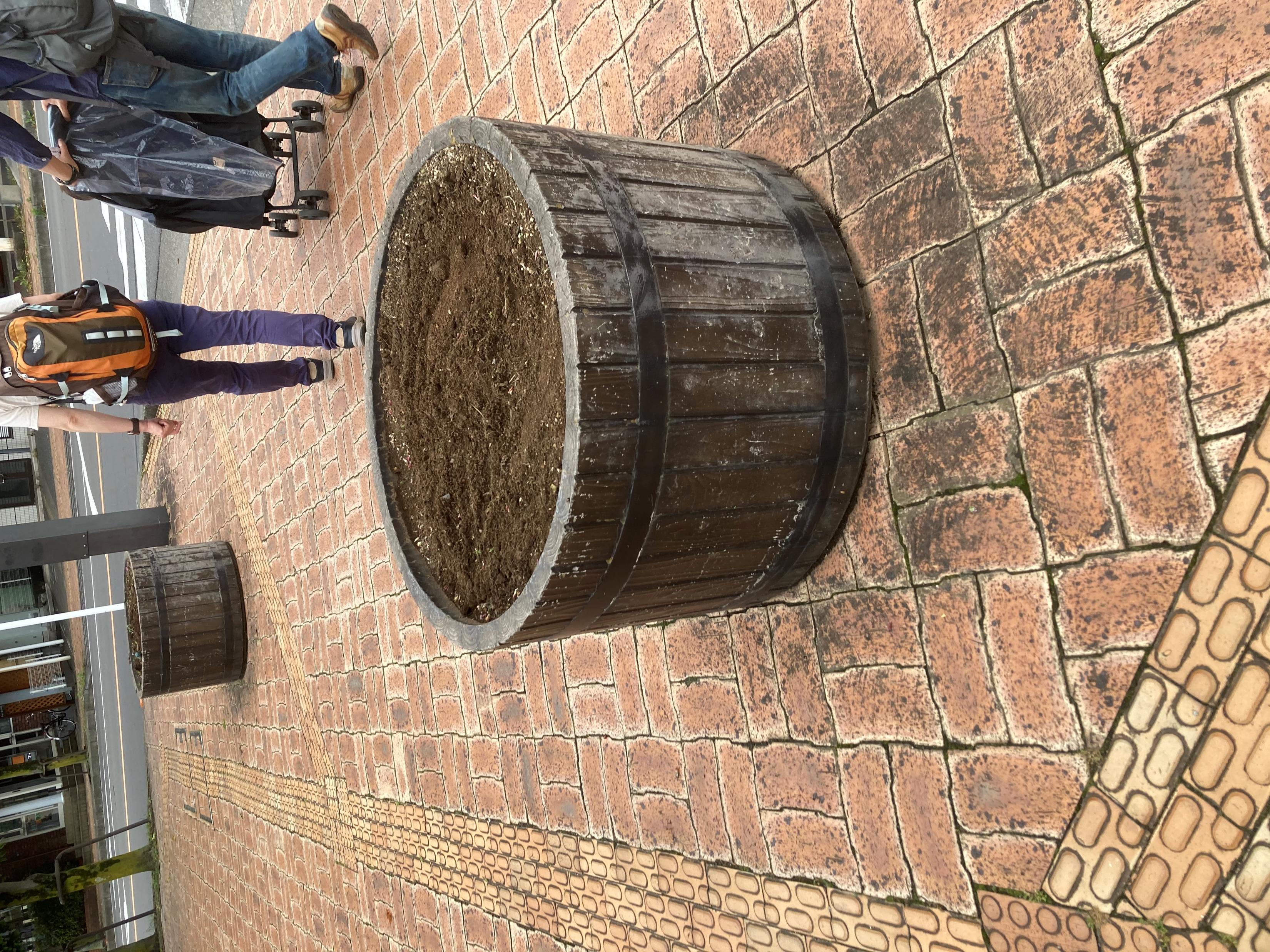 前年度花を撤去作業、植栽準備プランター16個
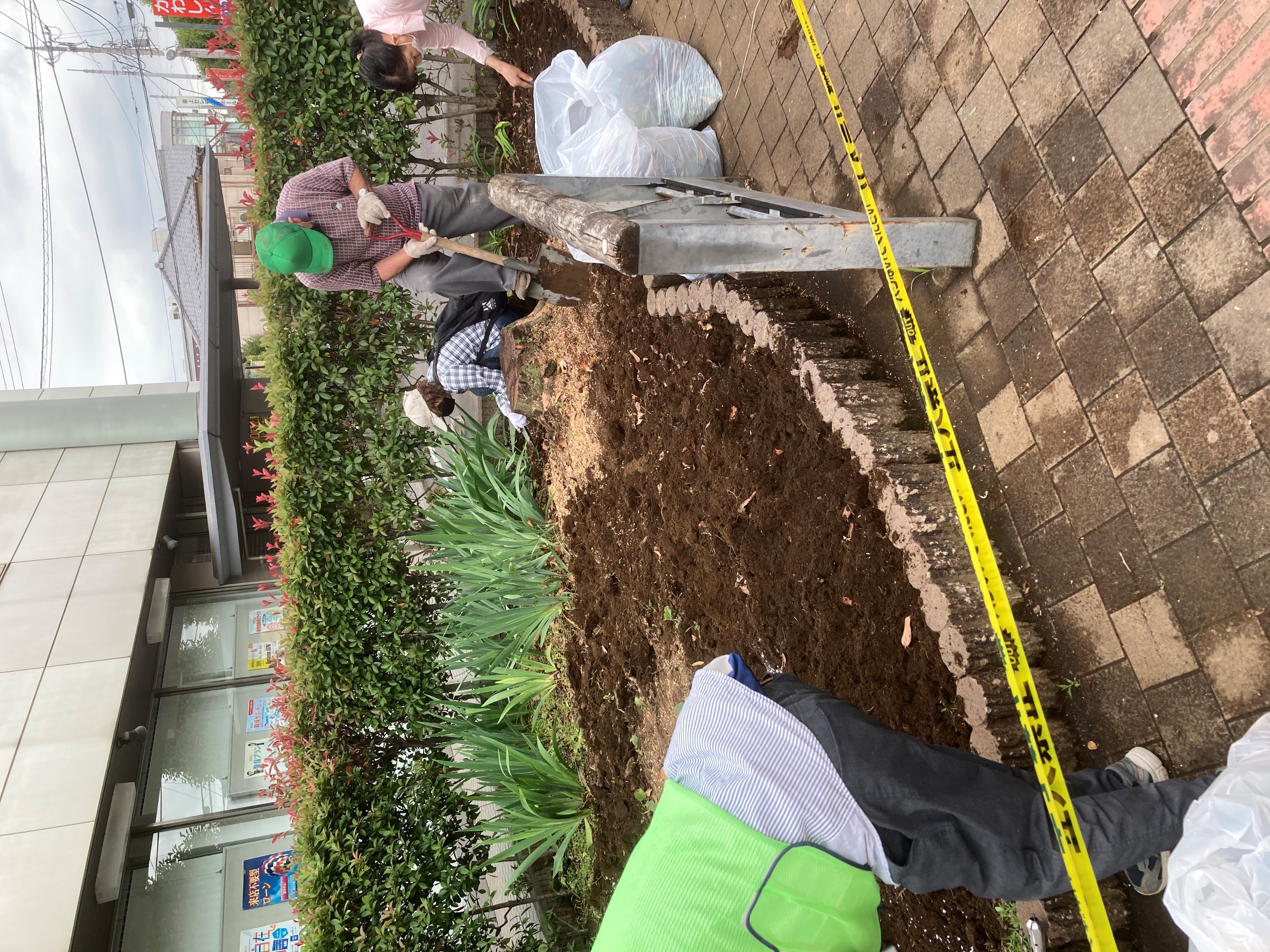 植樹帯整備
花の苗、むさしの作業より購入６/１１
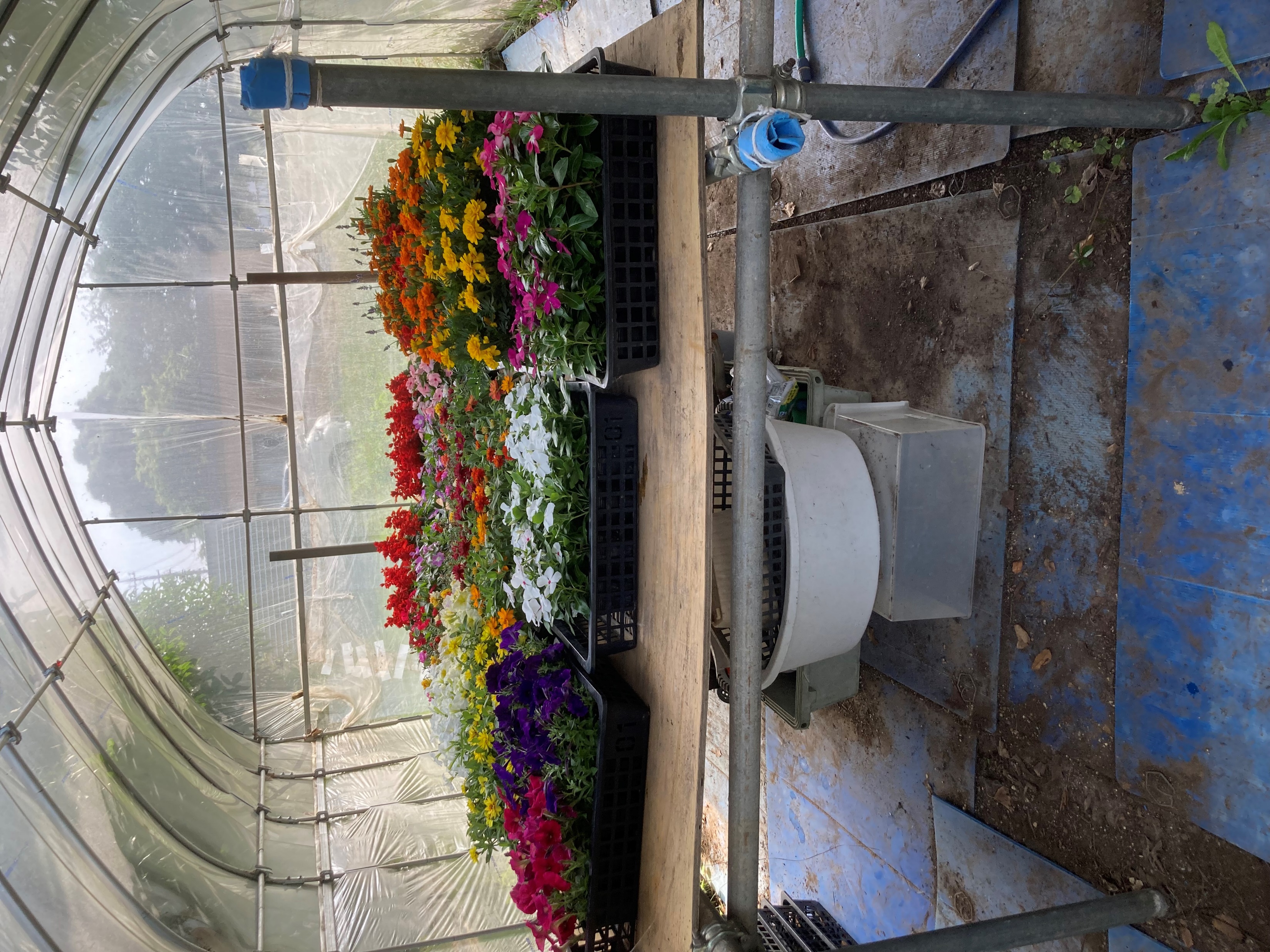 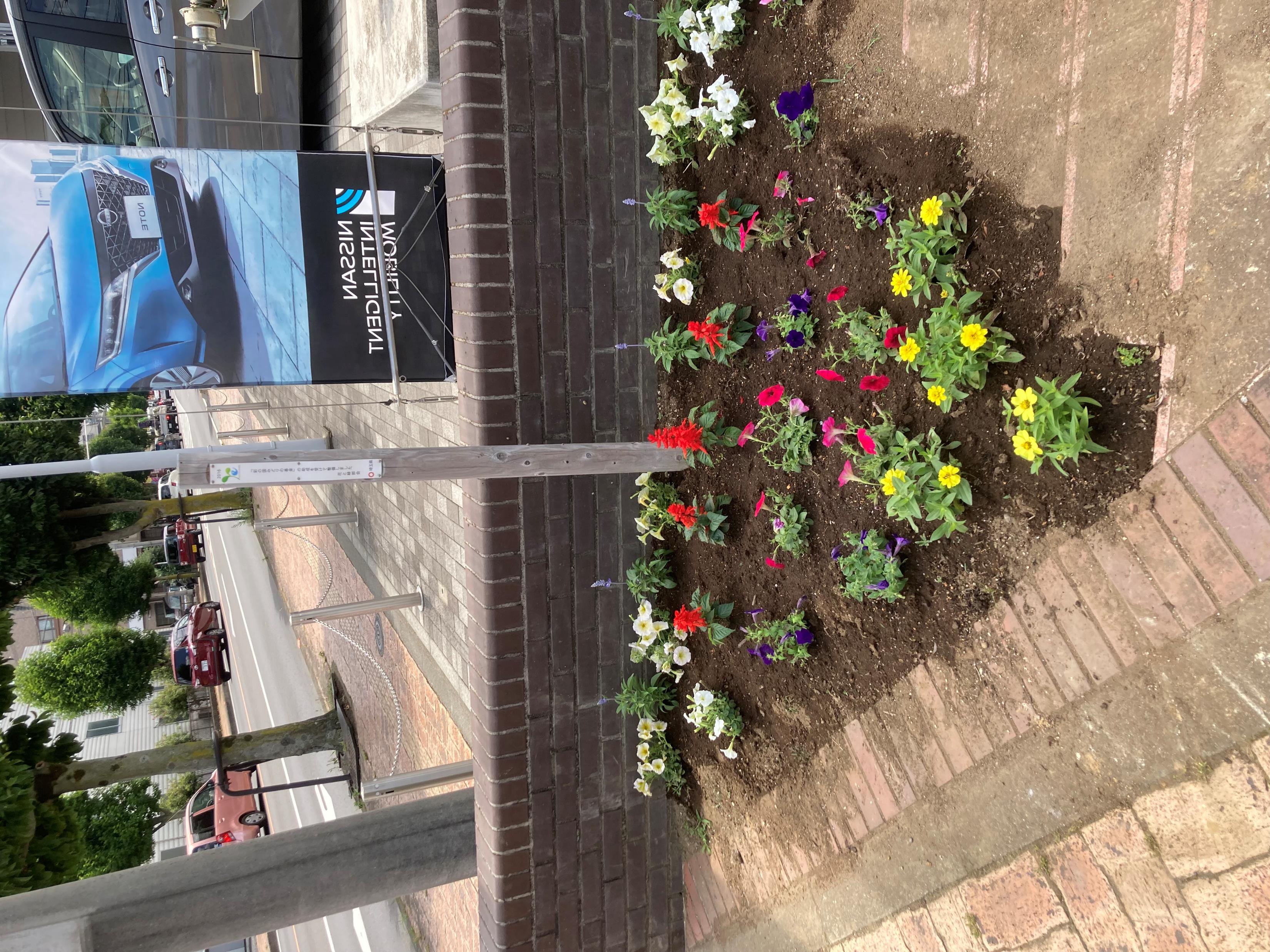 花の植え付け６/１２
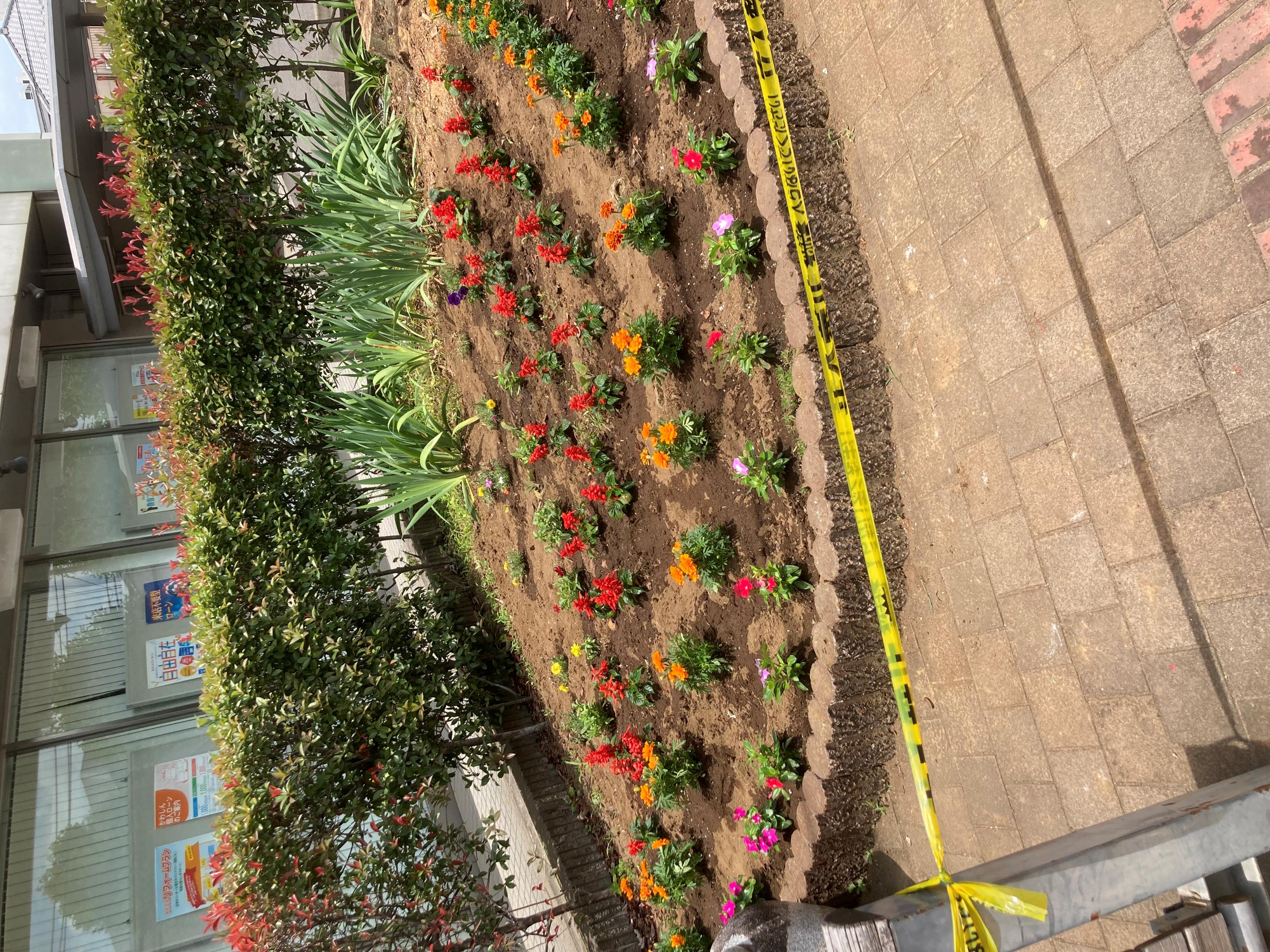 花の植栽６/１２
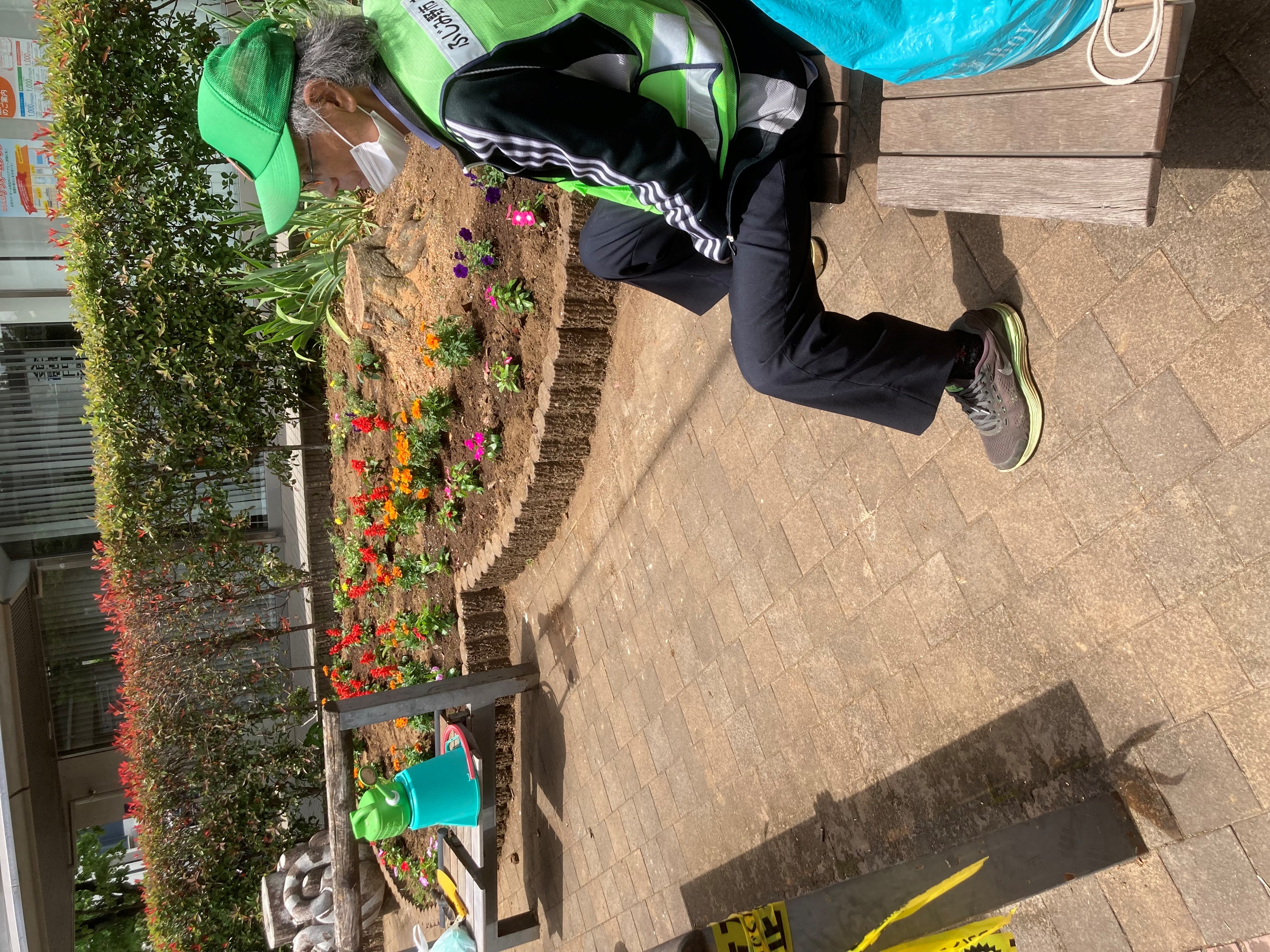 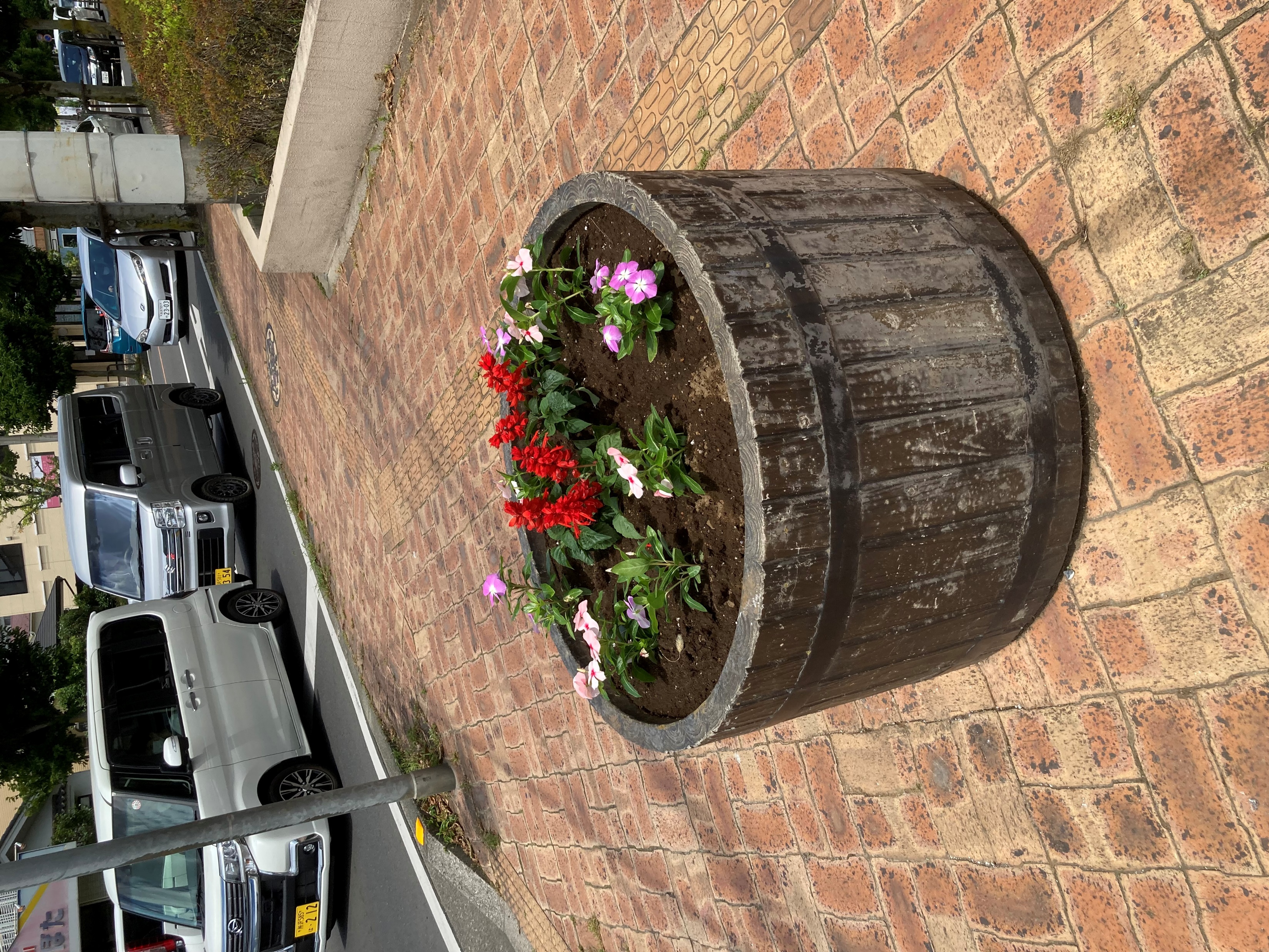 プランター16個
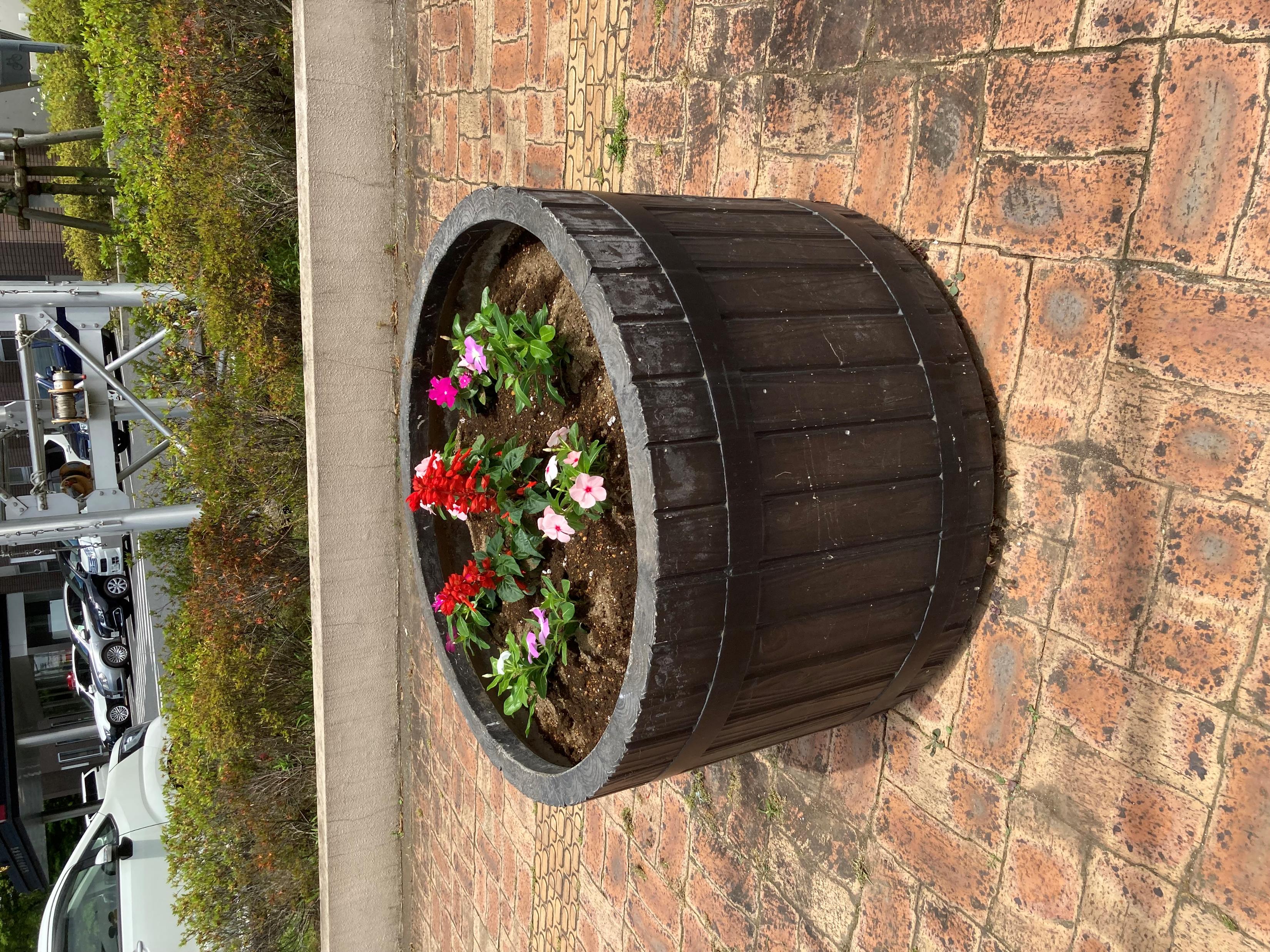 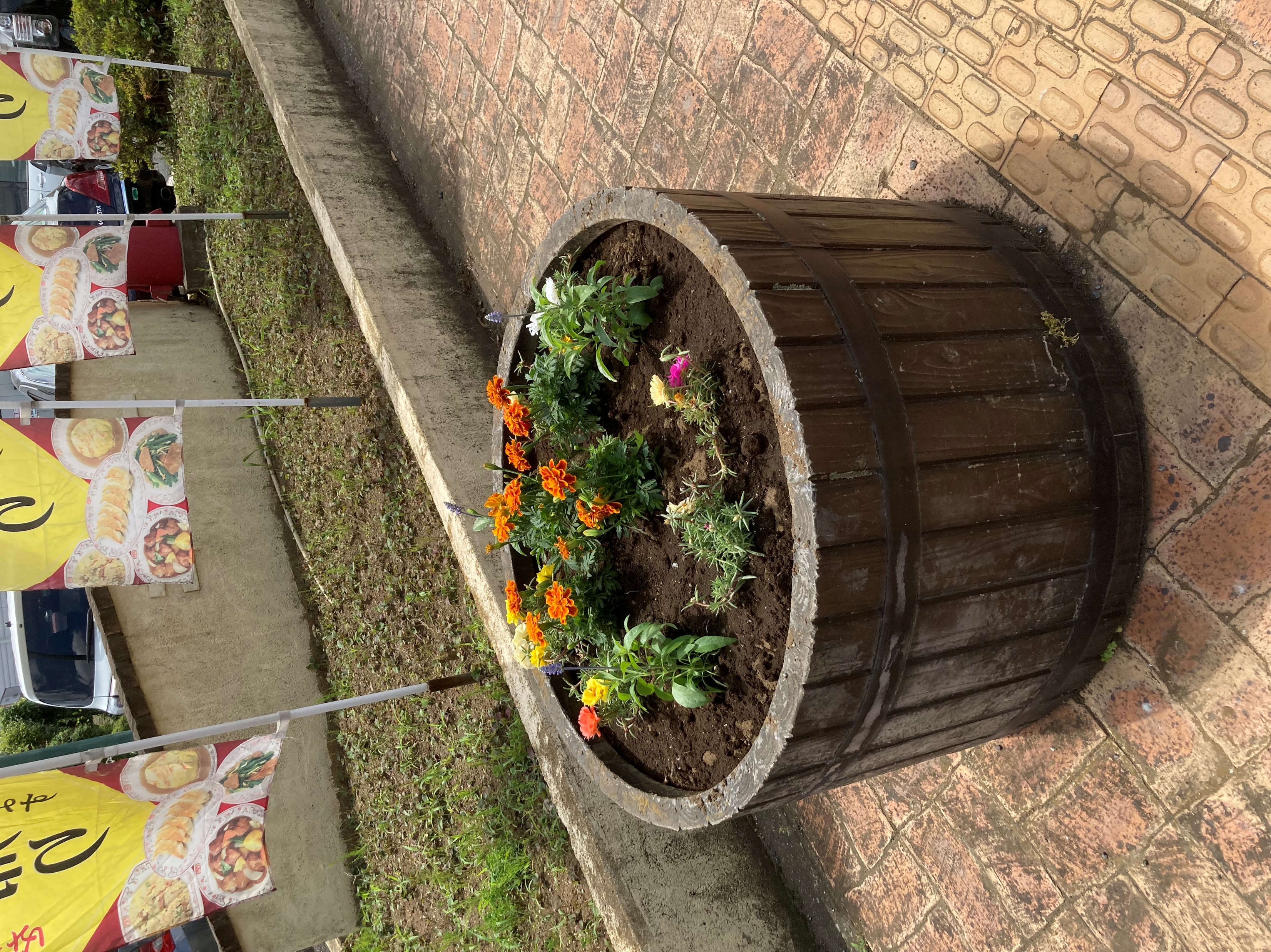 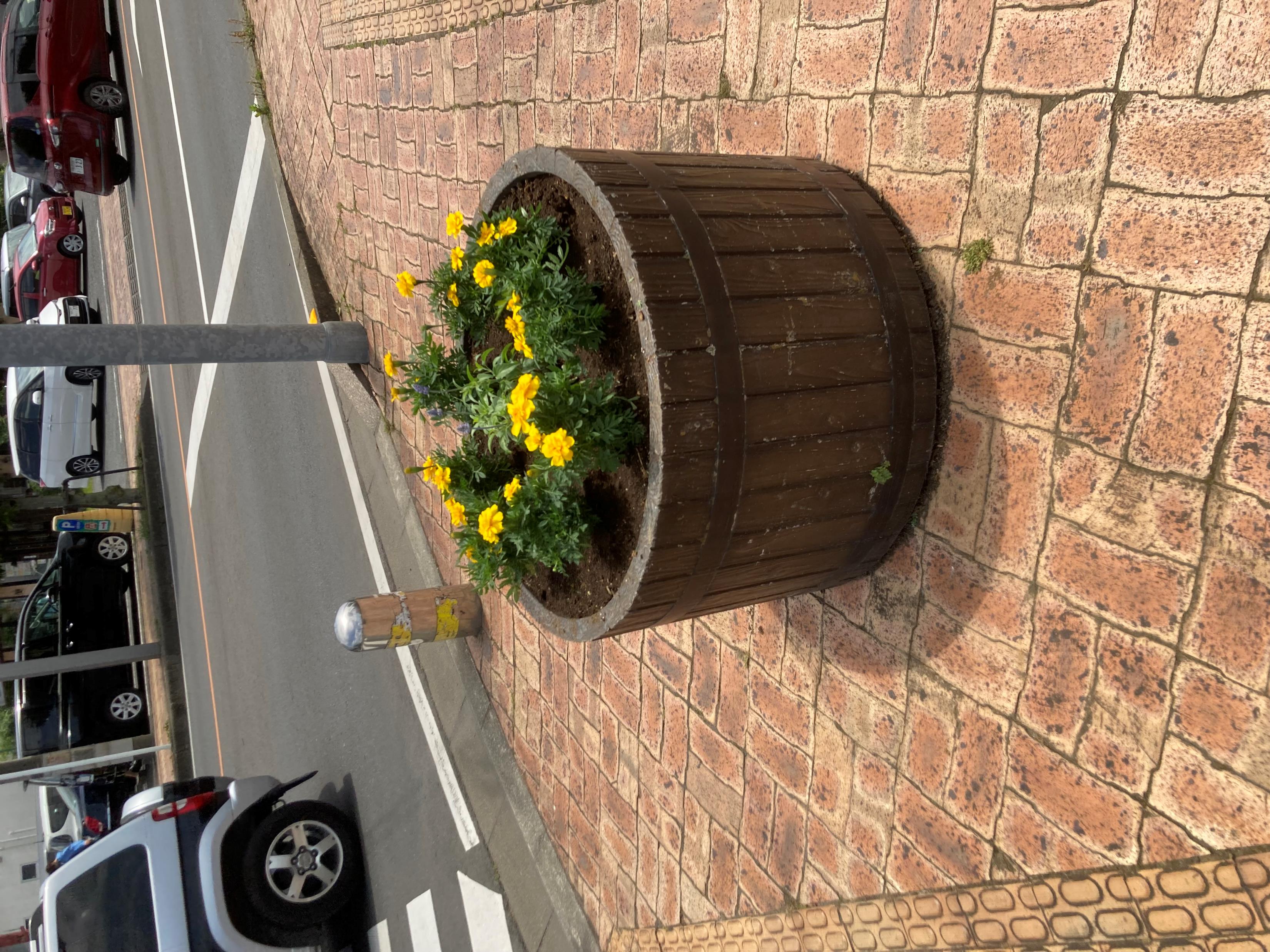 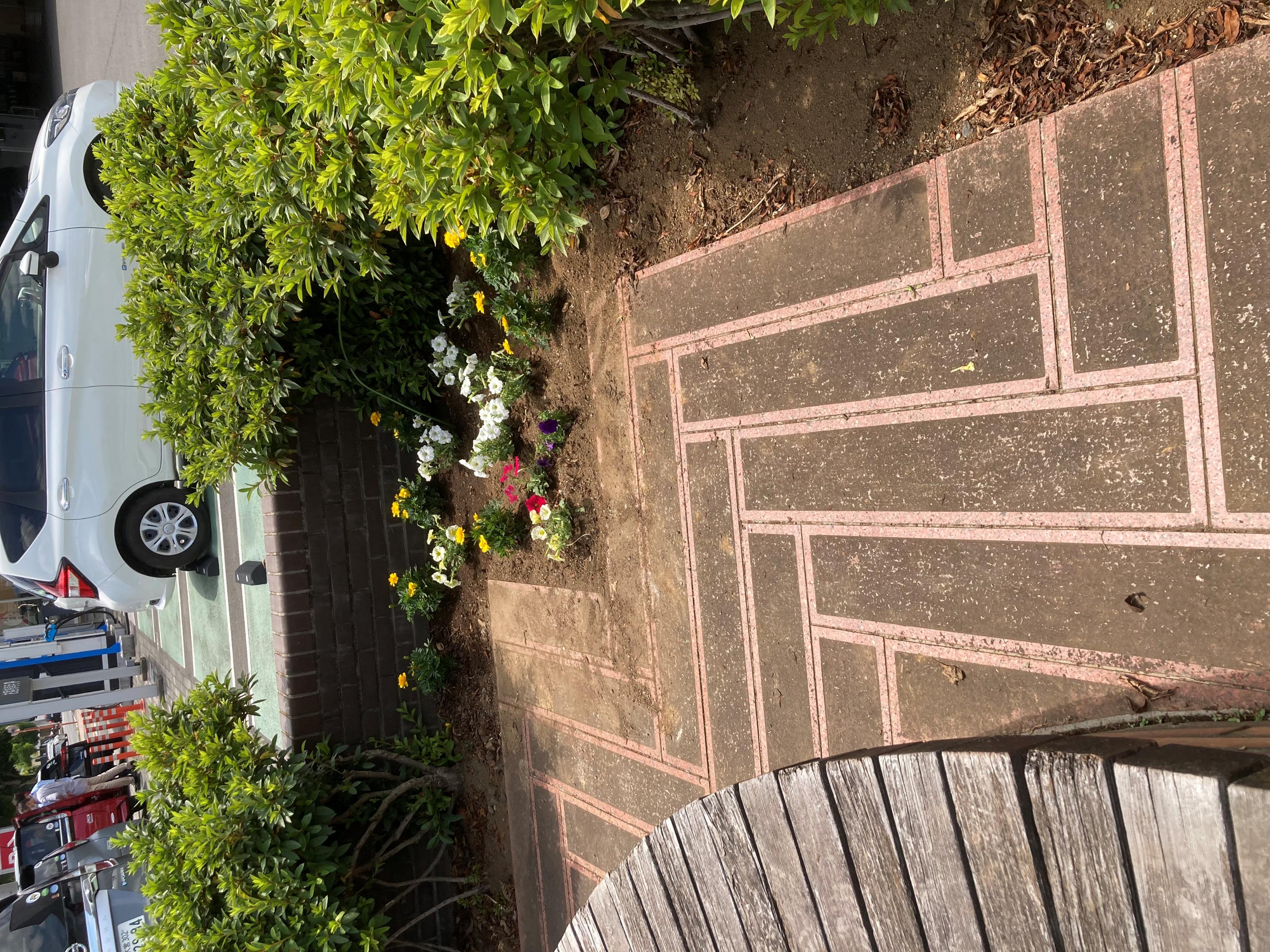 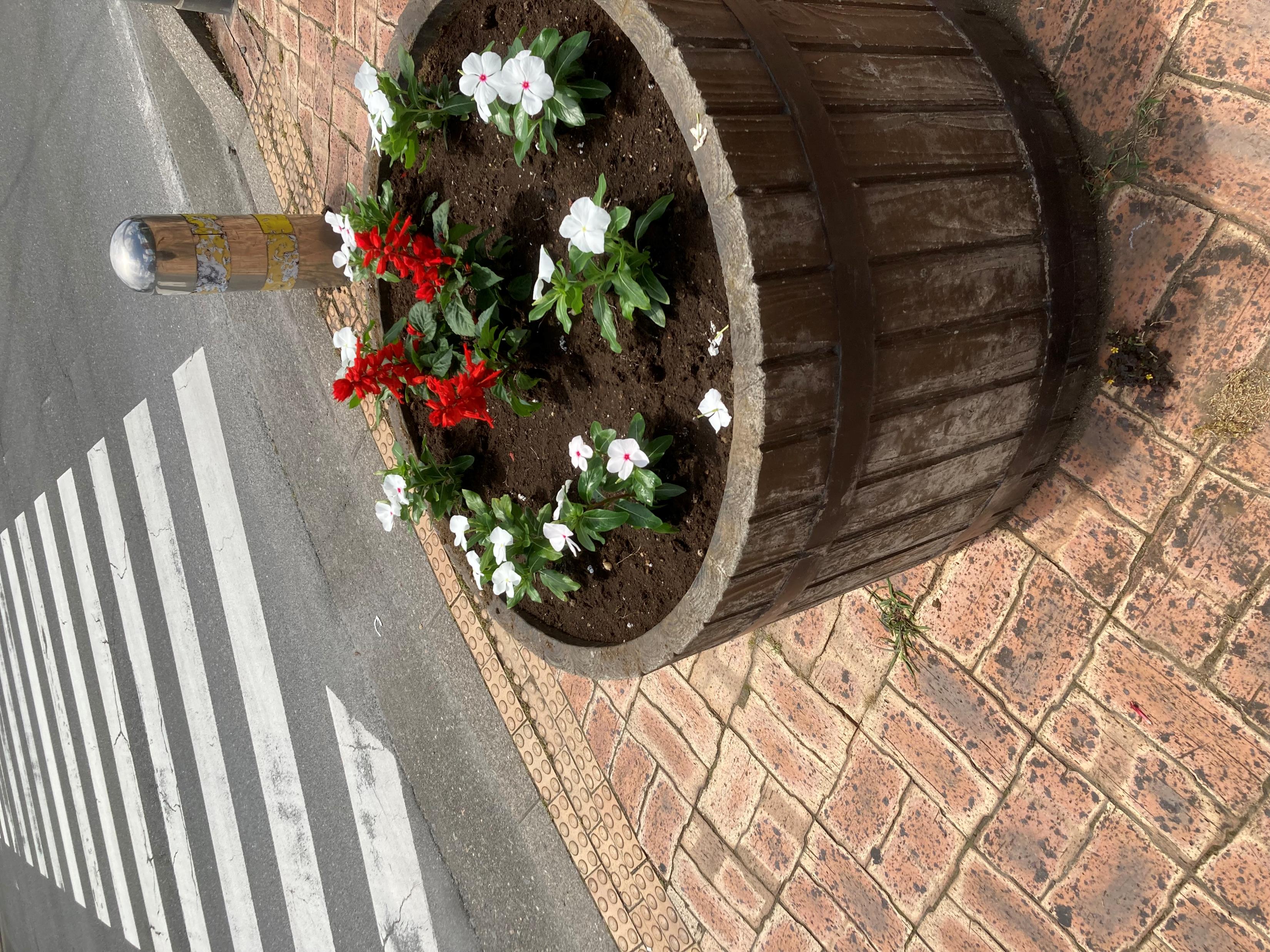 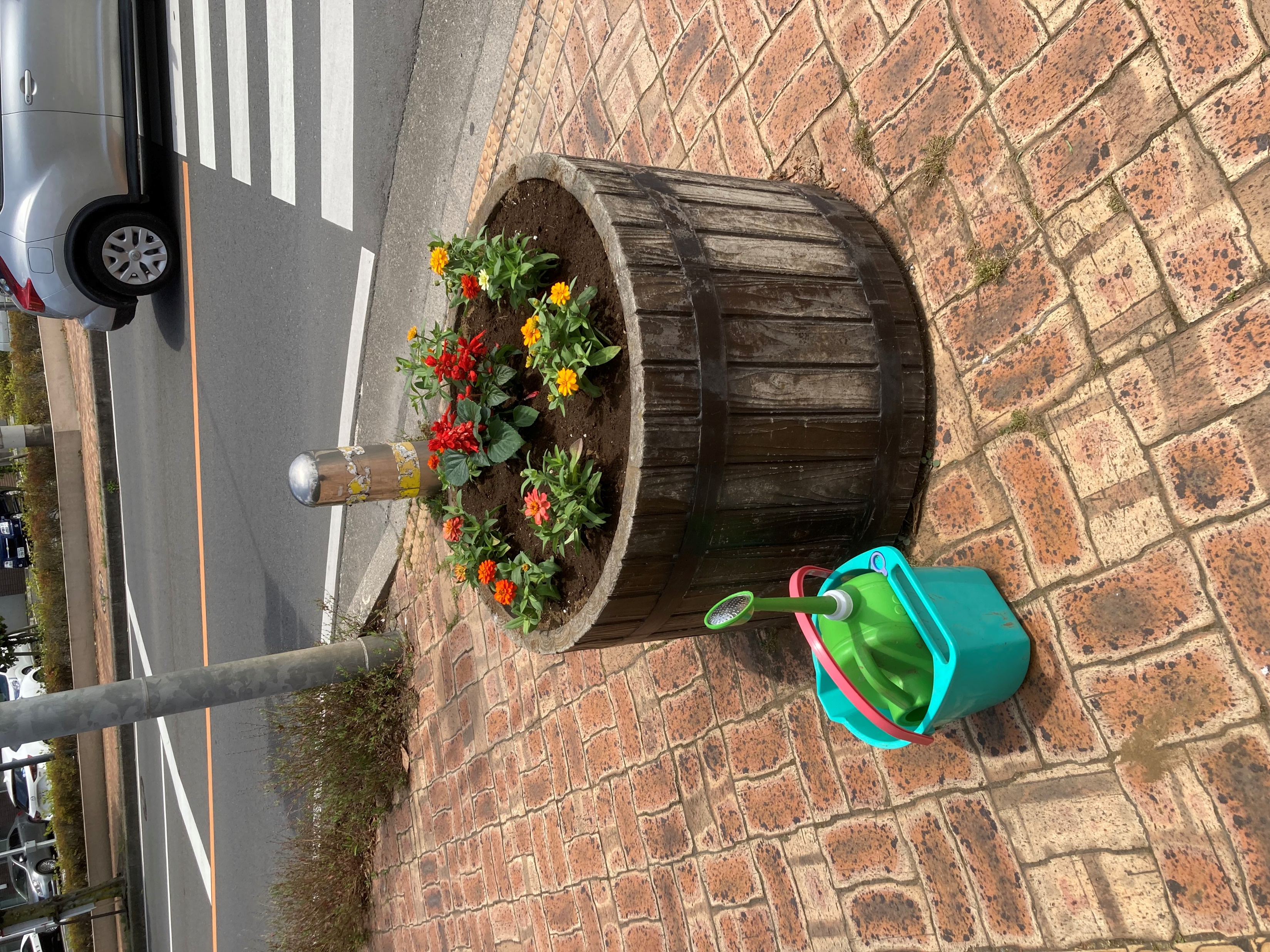 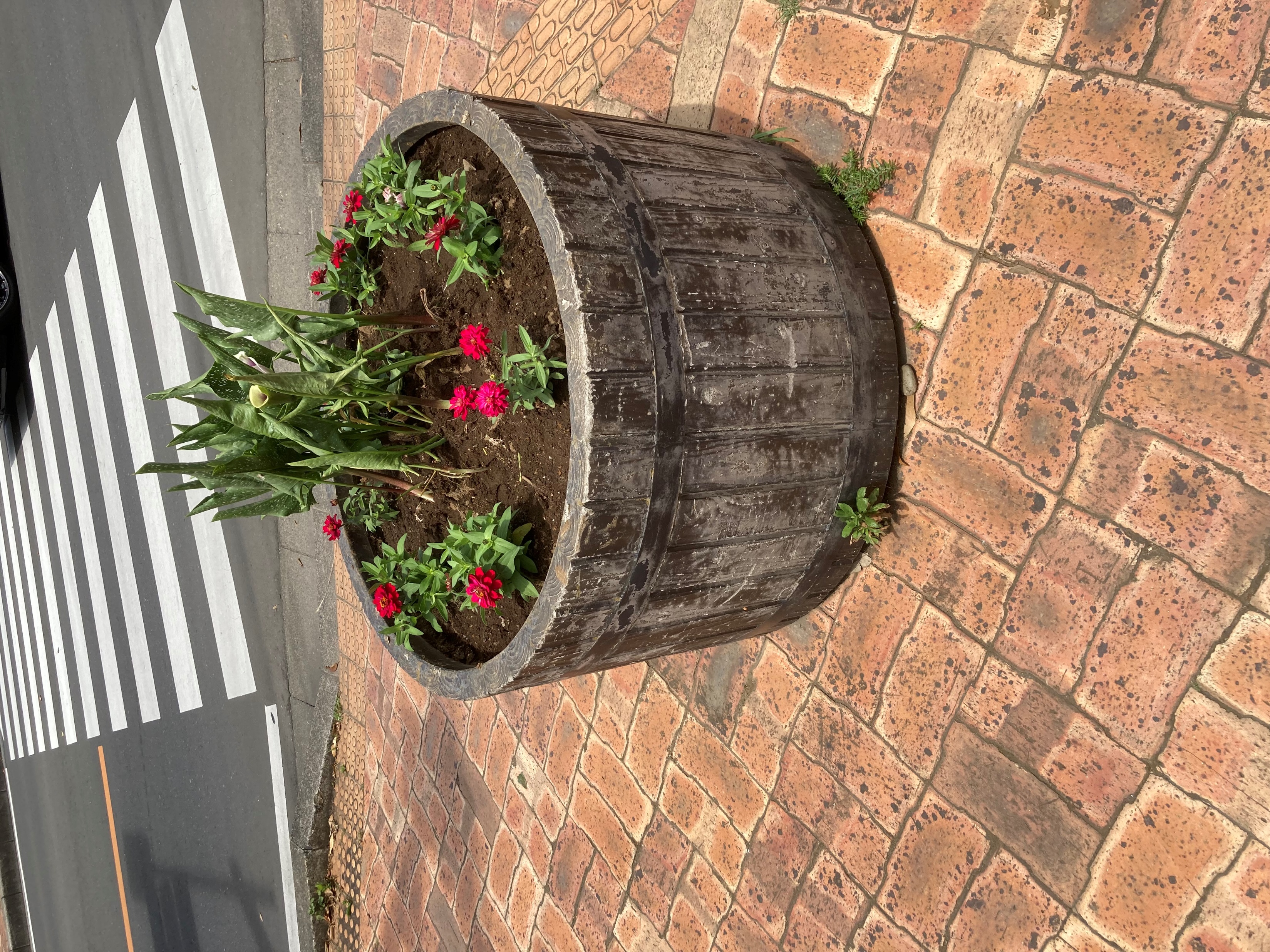 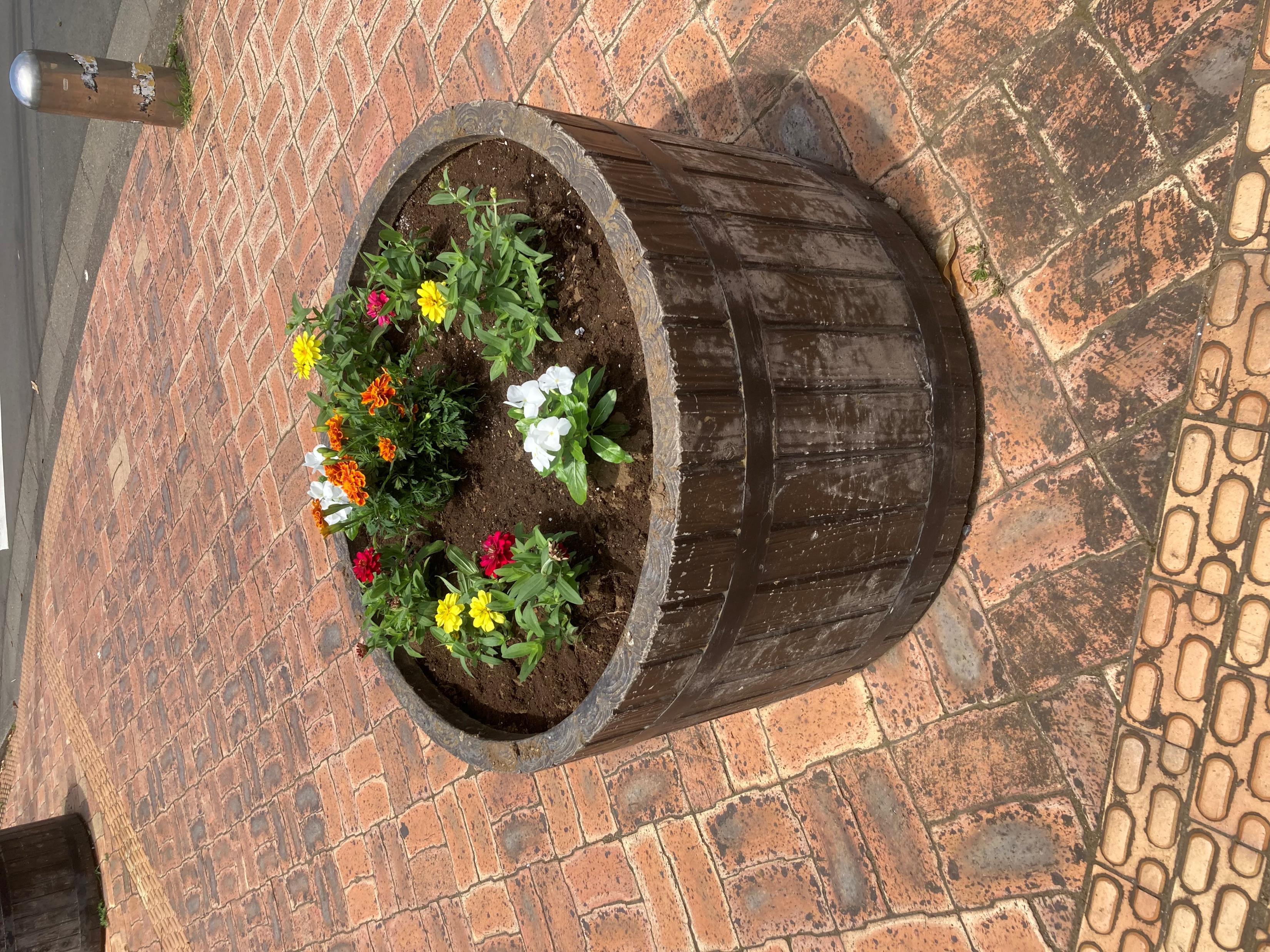 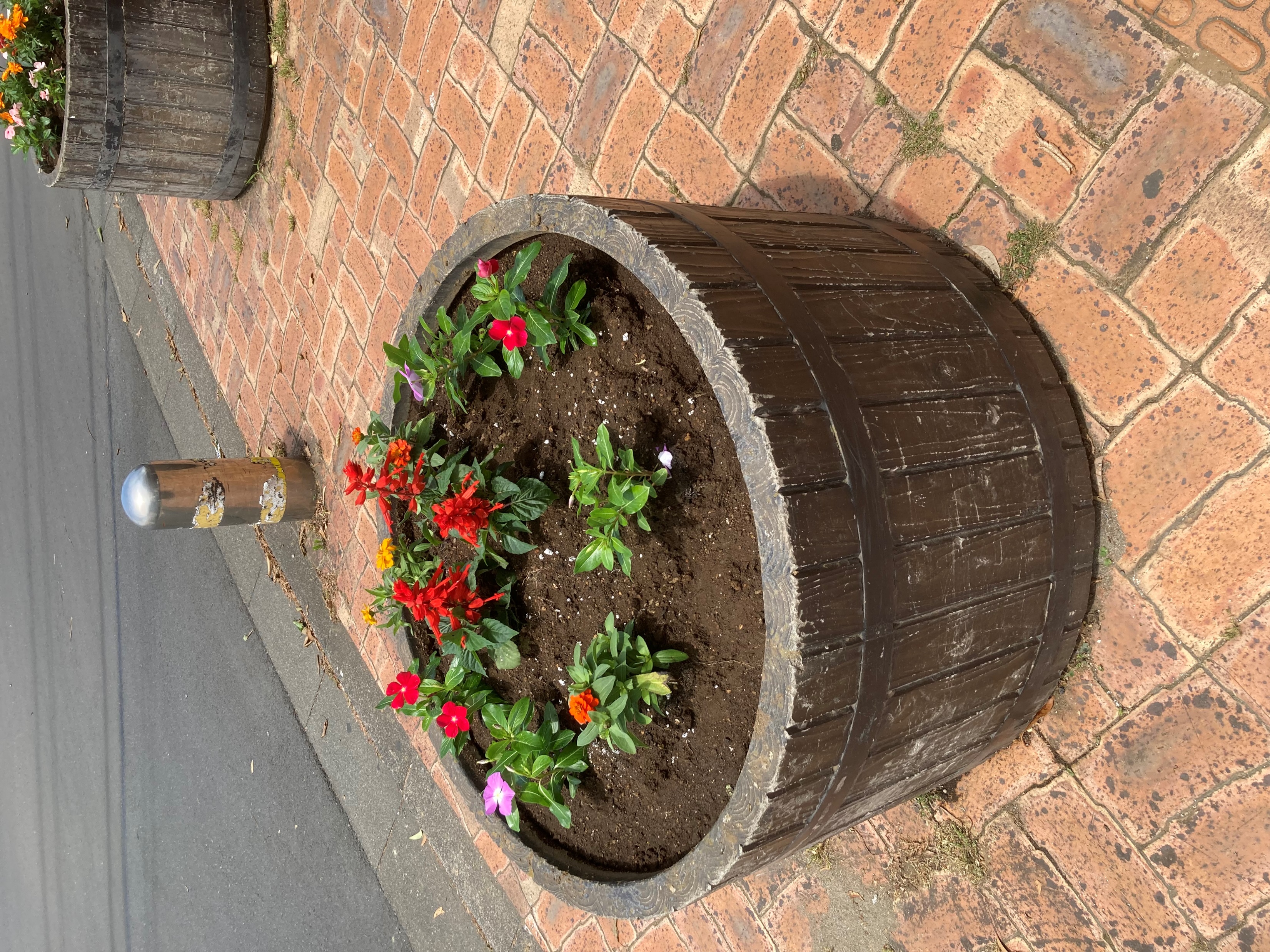 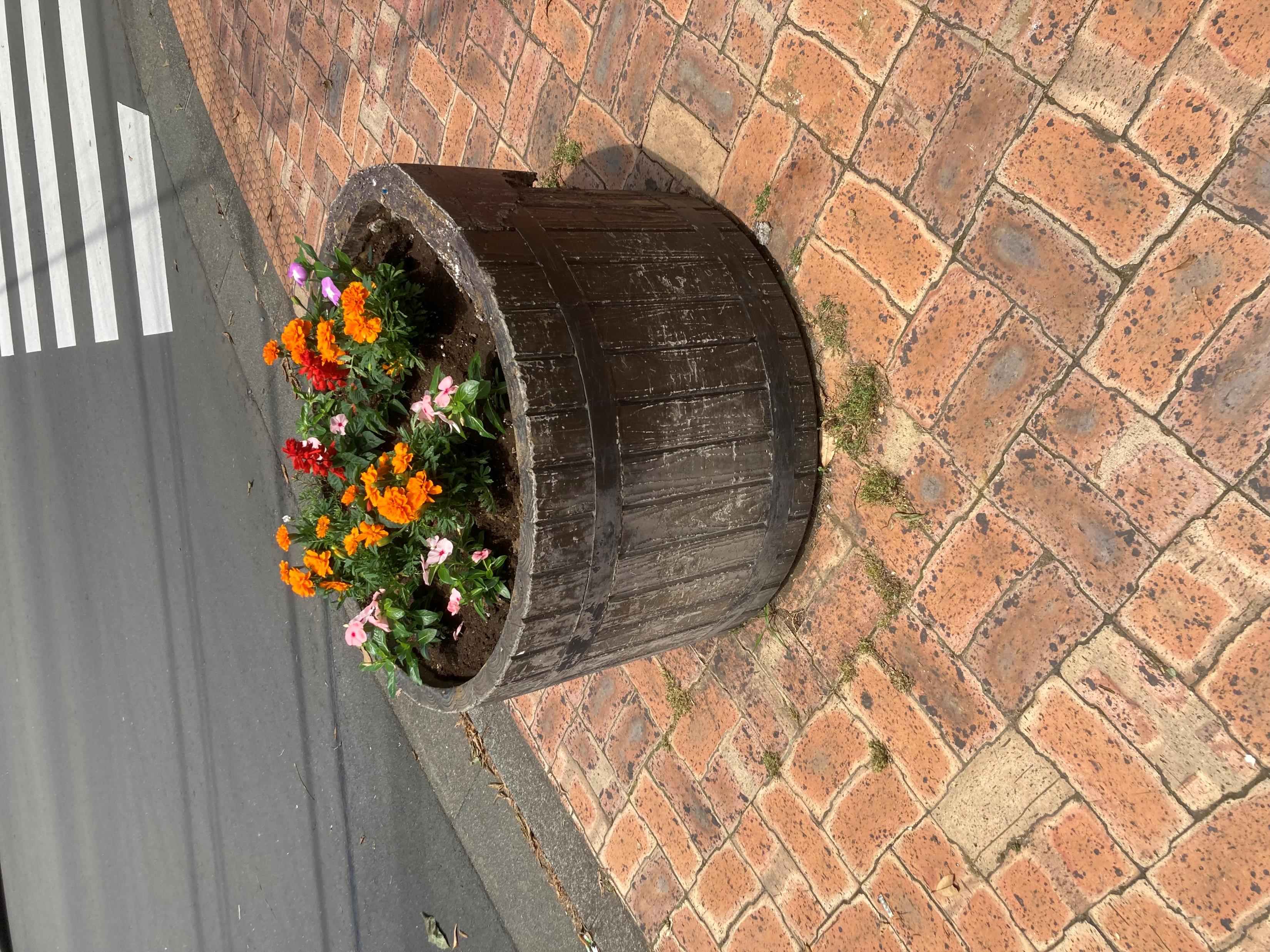 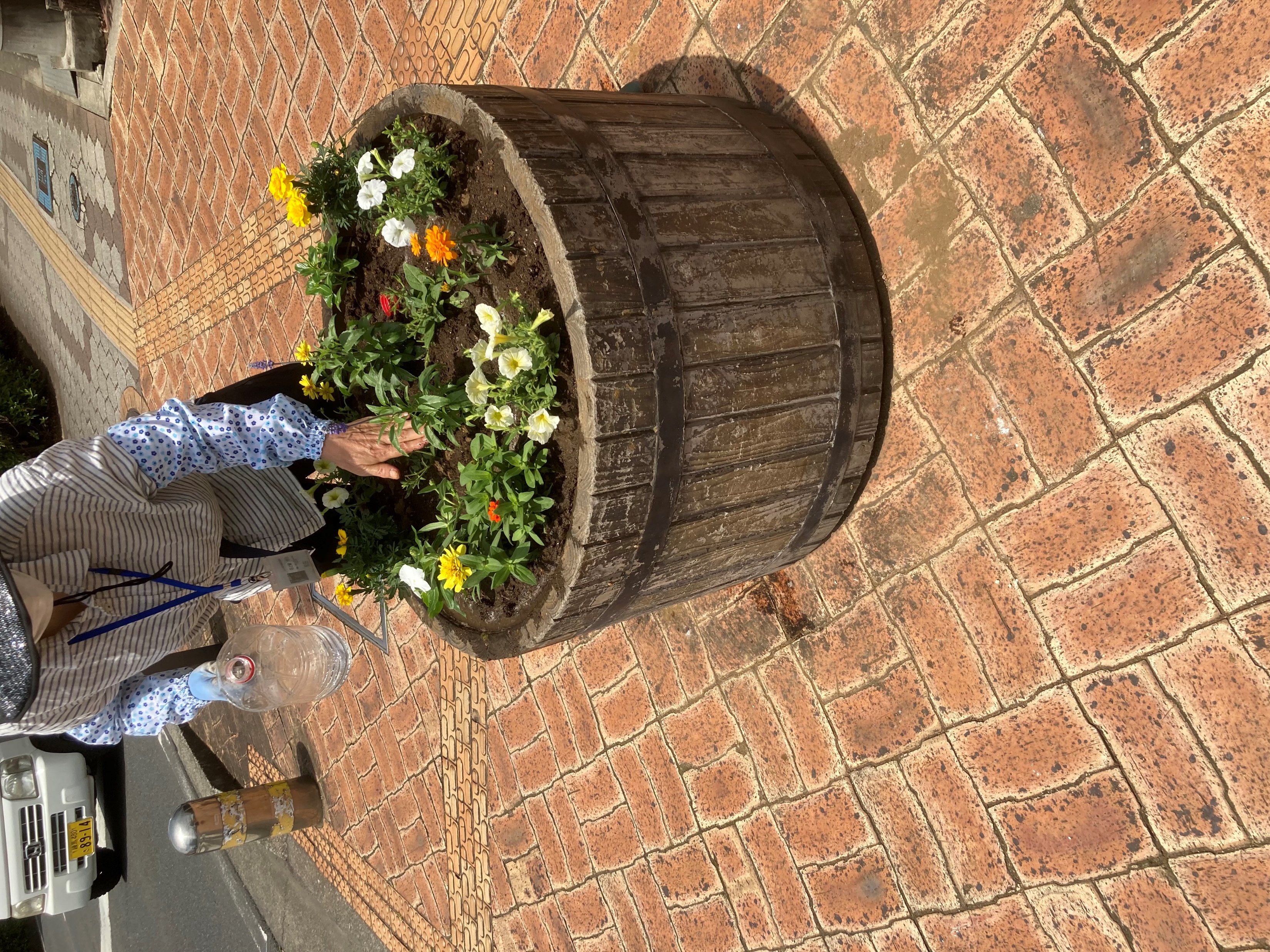 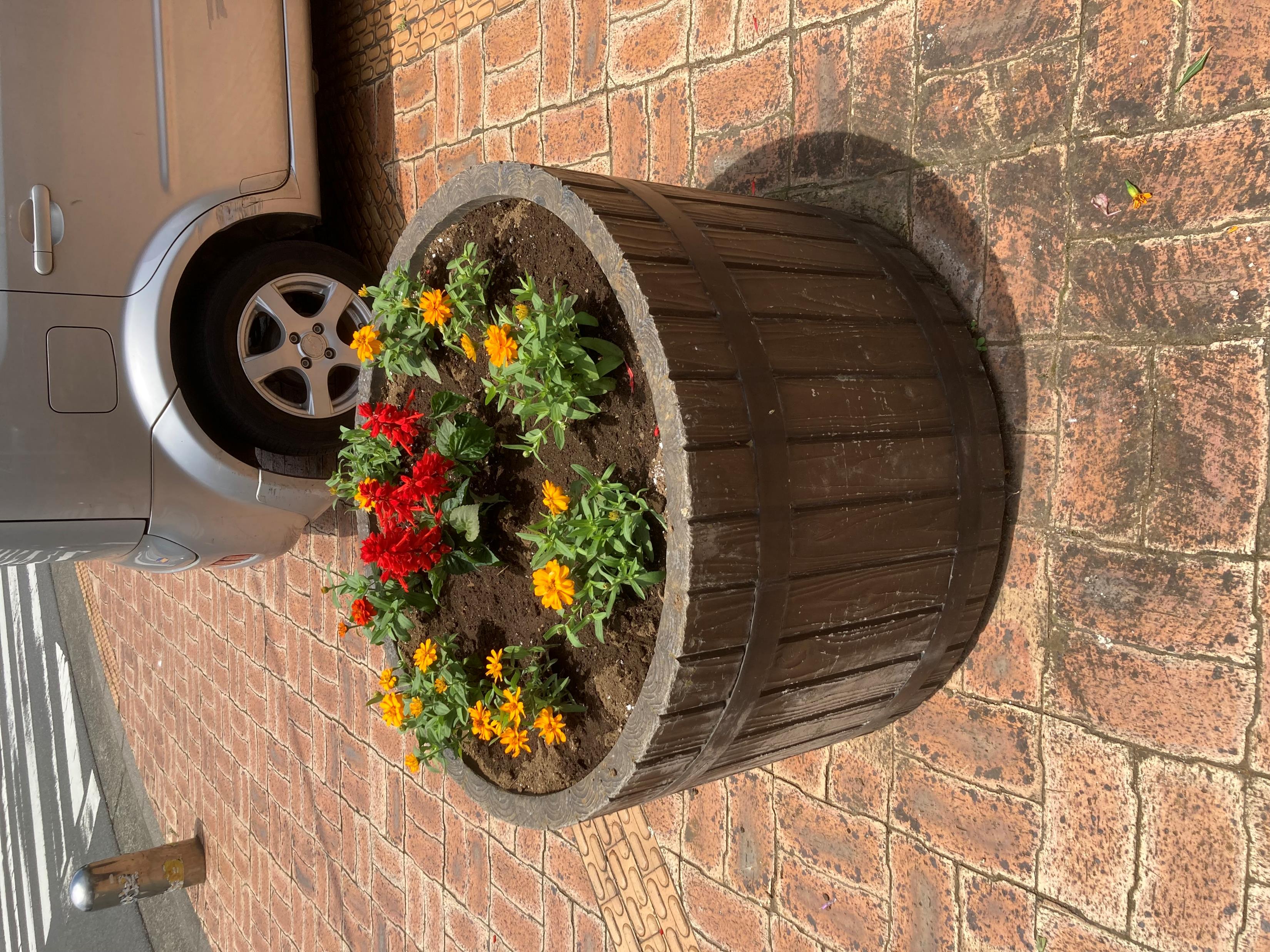